CONJUNTO 2
6º ano
Discourse Genres
Unit 6
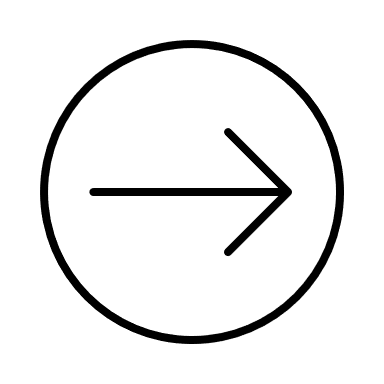 Unit 6
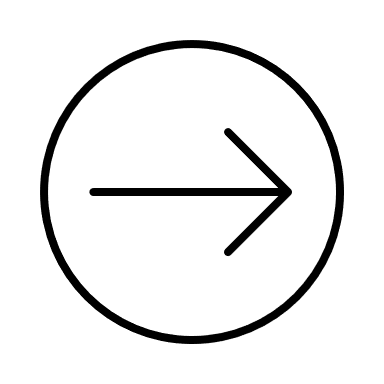 Unit 6
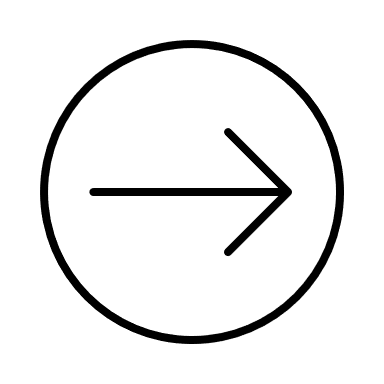 Language Topics
Unit 6
Simple Present X Present Progressive
Simple Present 		Present Progressive

I work at a company.		I am currently working on a project. 
(fato)                                          	(ação temporária no presente)

She sings in a choir.		She is singing a song right now. 
(hábito)				(ação em progresso no momento)

They play football on Sundays.	They are playing football today.
(rotina)				(ação em progresso em situação específica)